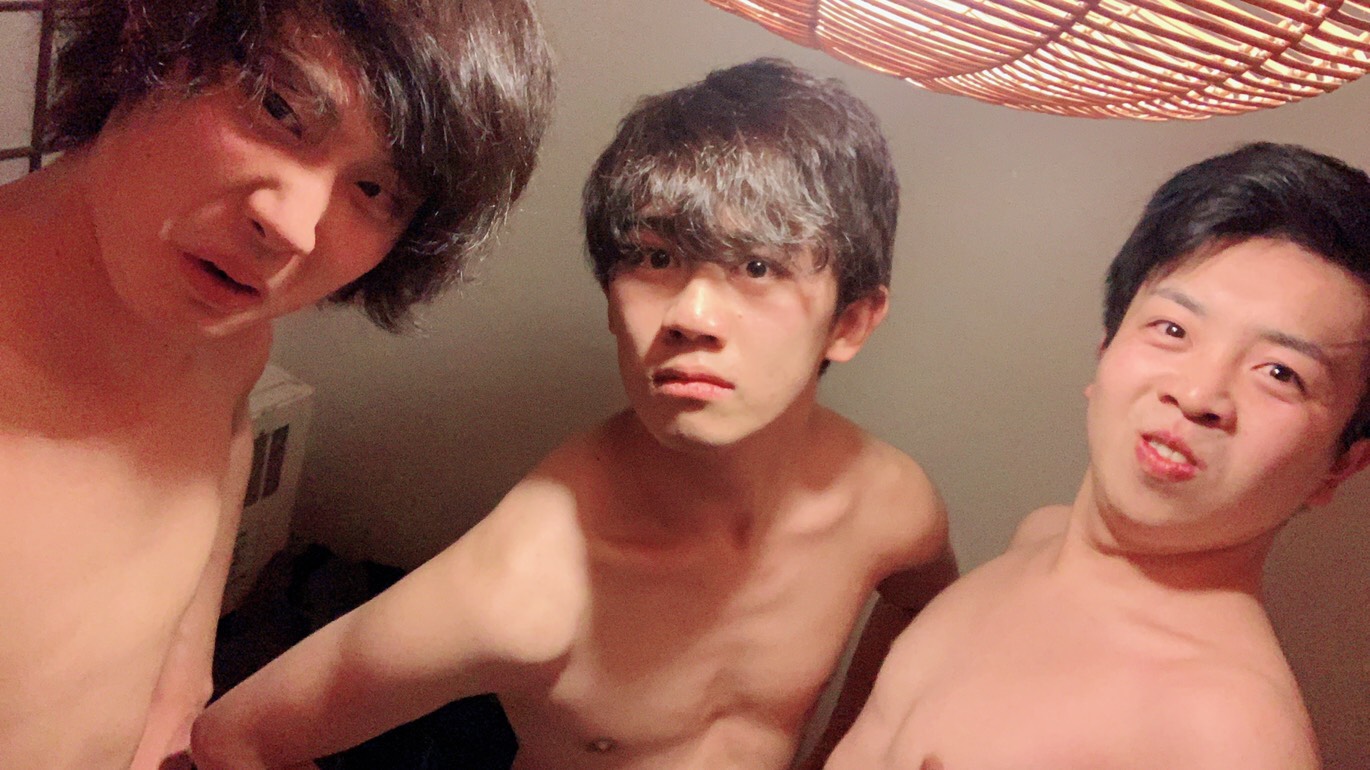 前期活動報告
２０１９年度
ドラマセクションチーフ　石田　裕輔
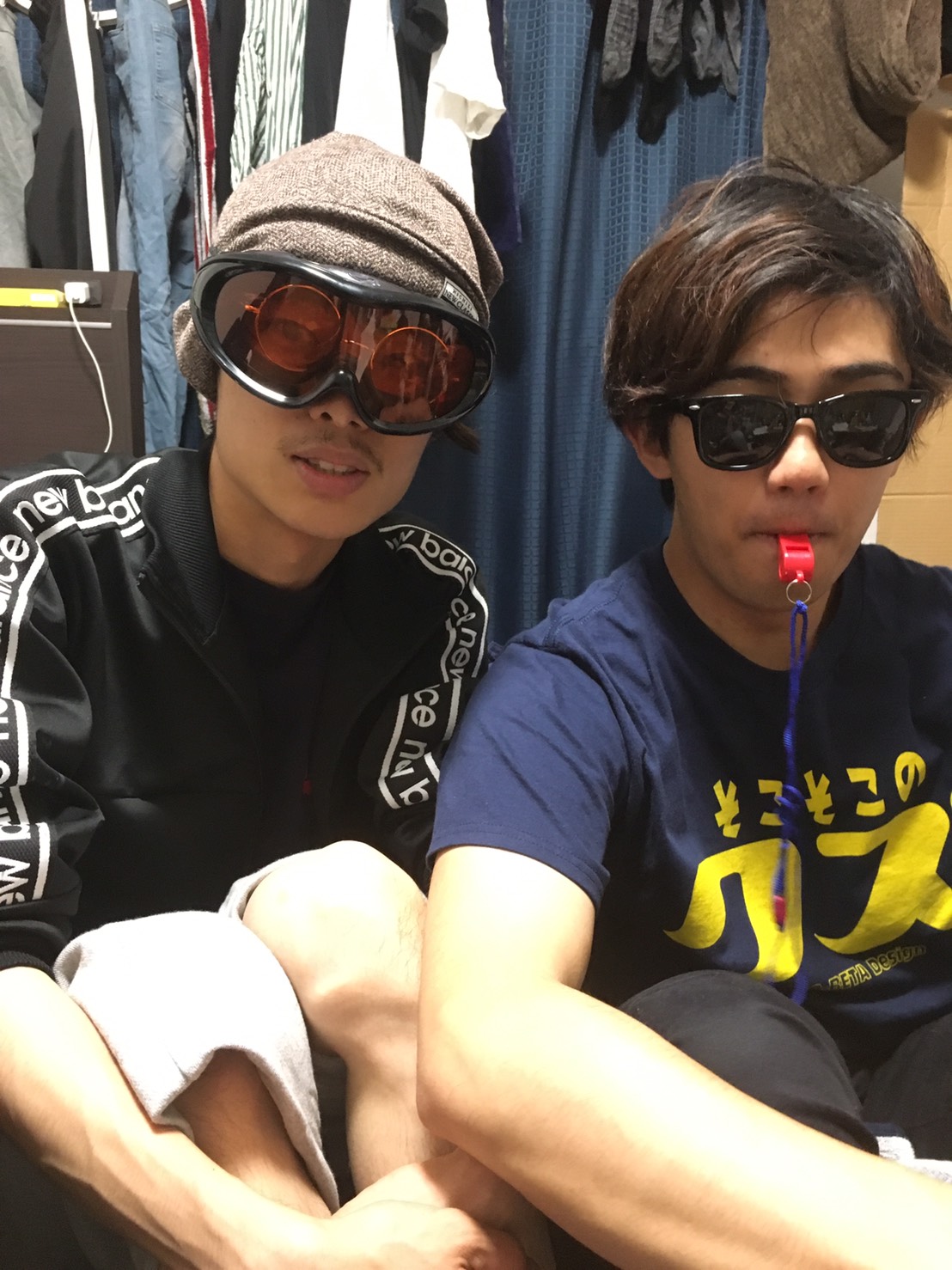 前期活動内容
春セミ　3/４～3/７　　＠武蔵大学

春公演「Alive」　＠和泉キャンパスアトリエ

ドラ合宿　　＠山中湖
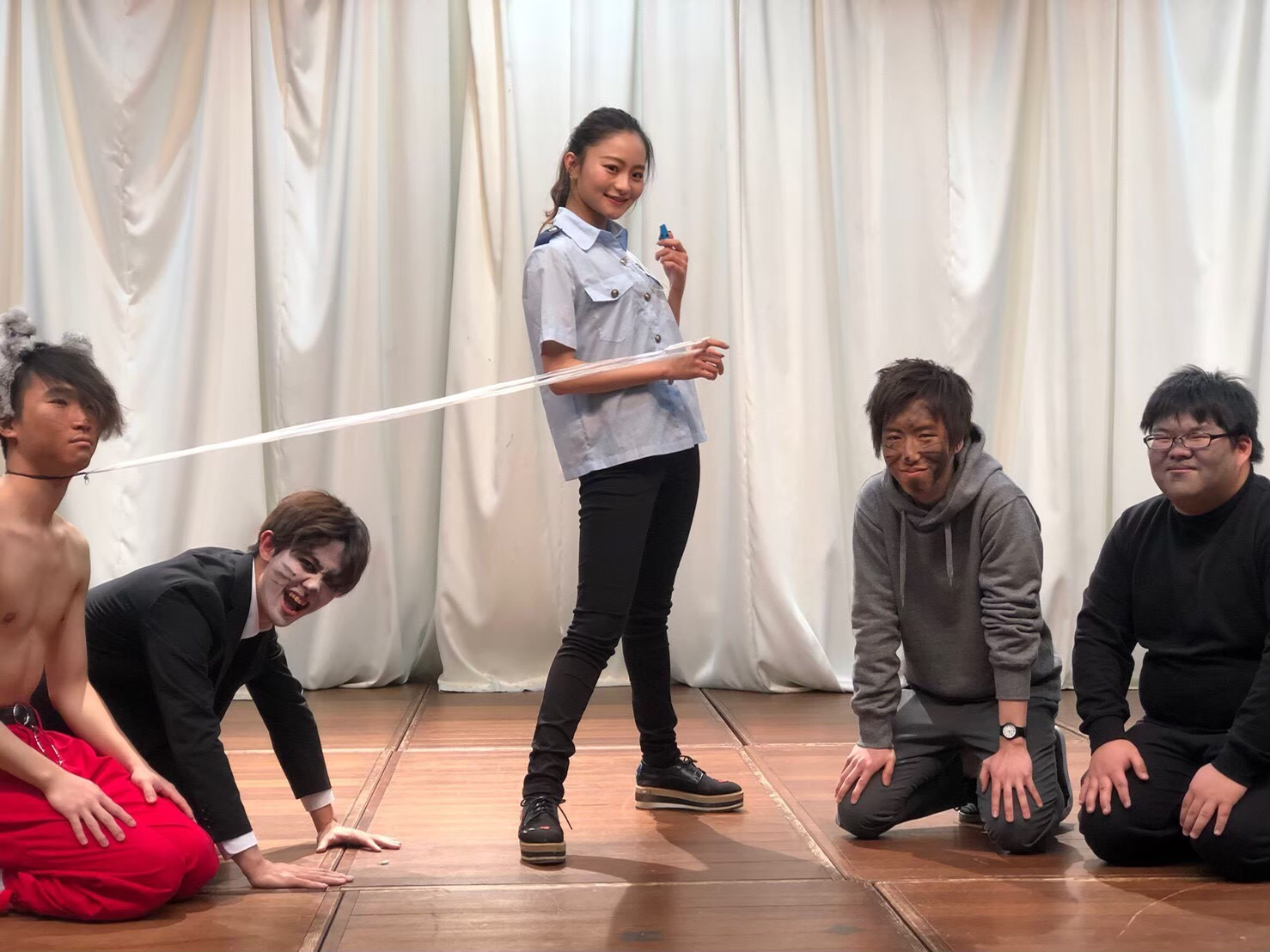 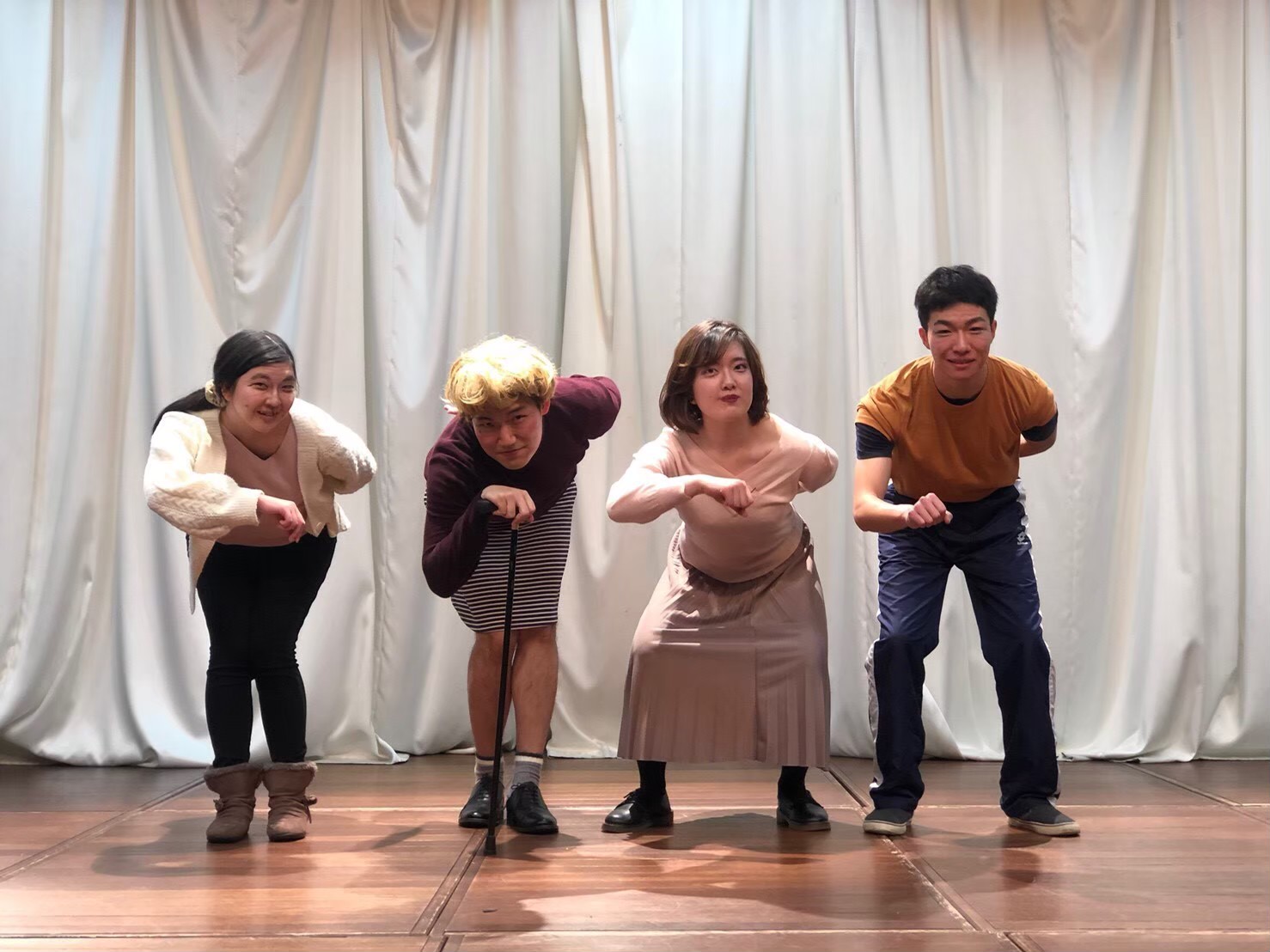 春セミ
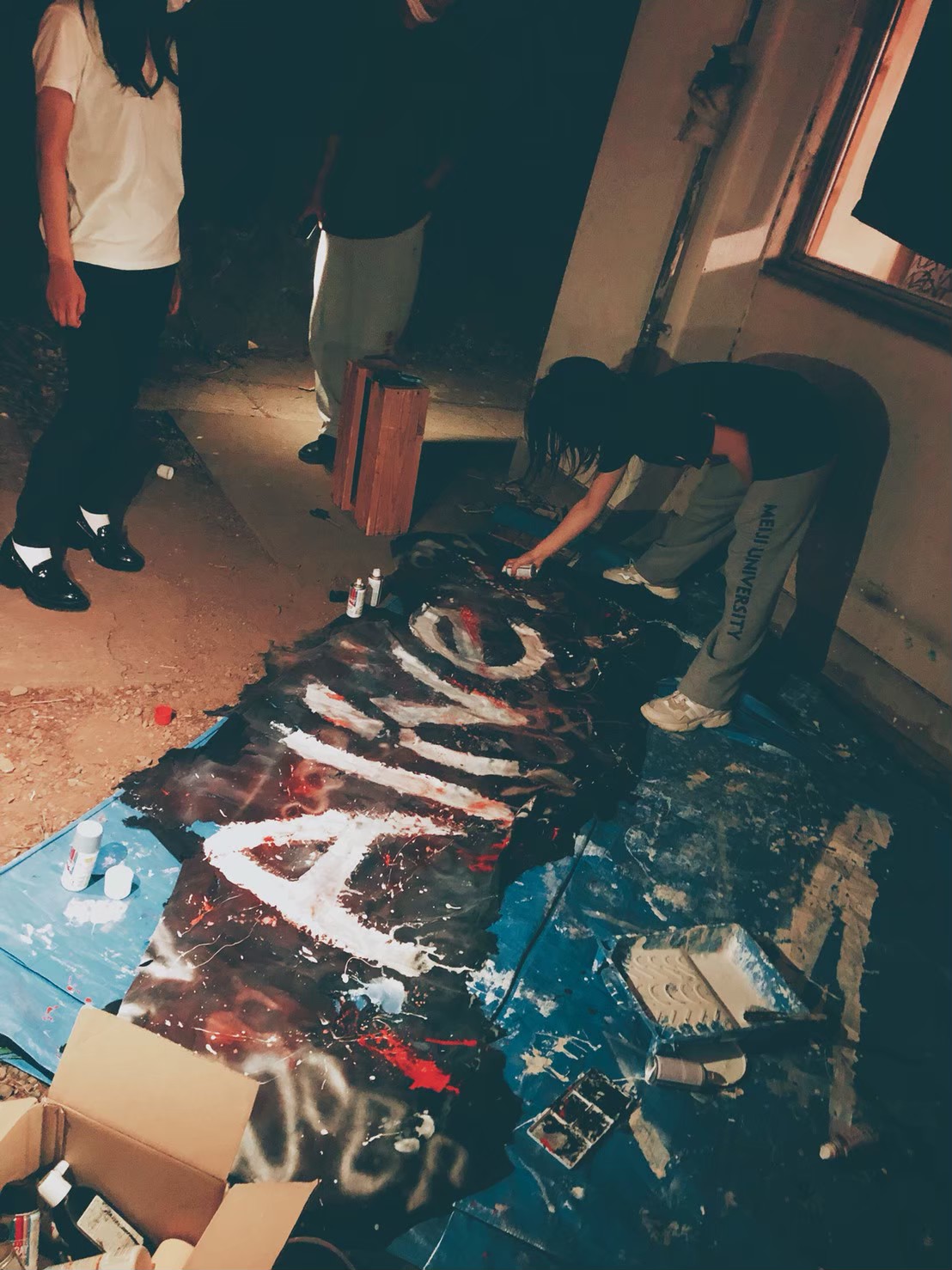 春公演
110th Spring performance 「Alive」

Broadway musical「RENT」を和泉キャンパスにて公演させて頂きました。
カンパ金合計．．．
168,279YEN
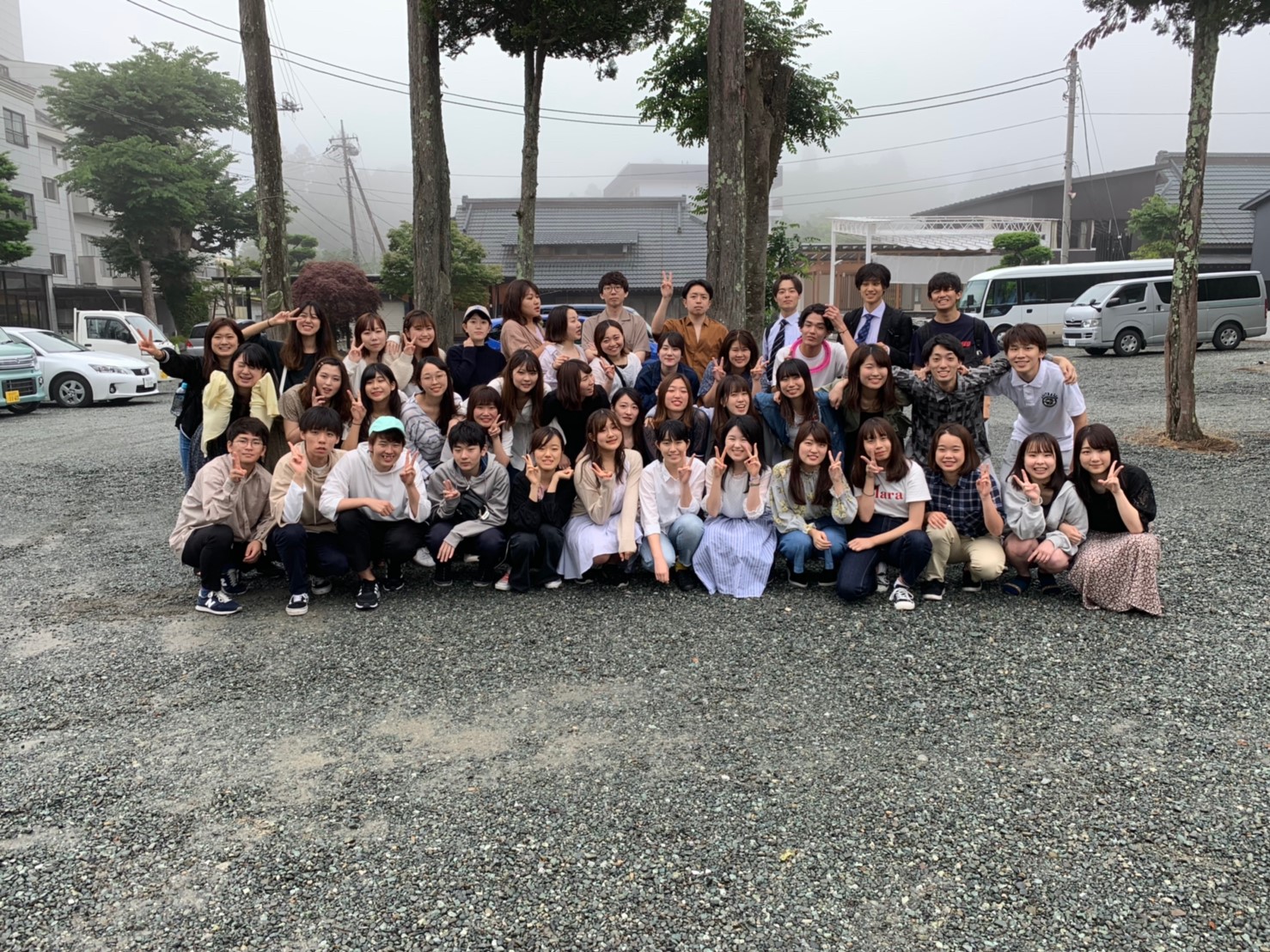 ドラ春合宿
山中湖にて一泊二日の合宿を開催
スポーツ大会や肝試しを行い、
　　　　　　　　　　新一年生との親交を深めました！
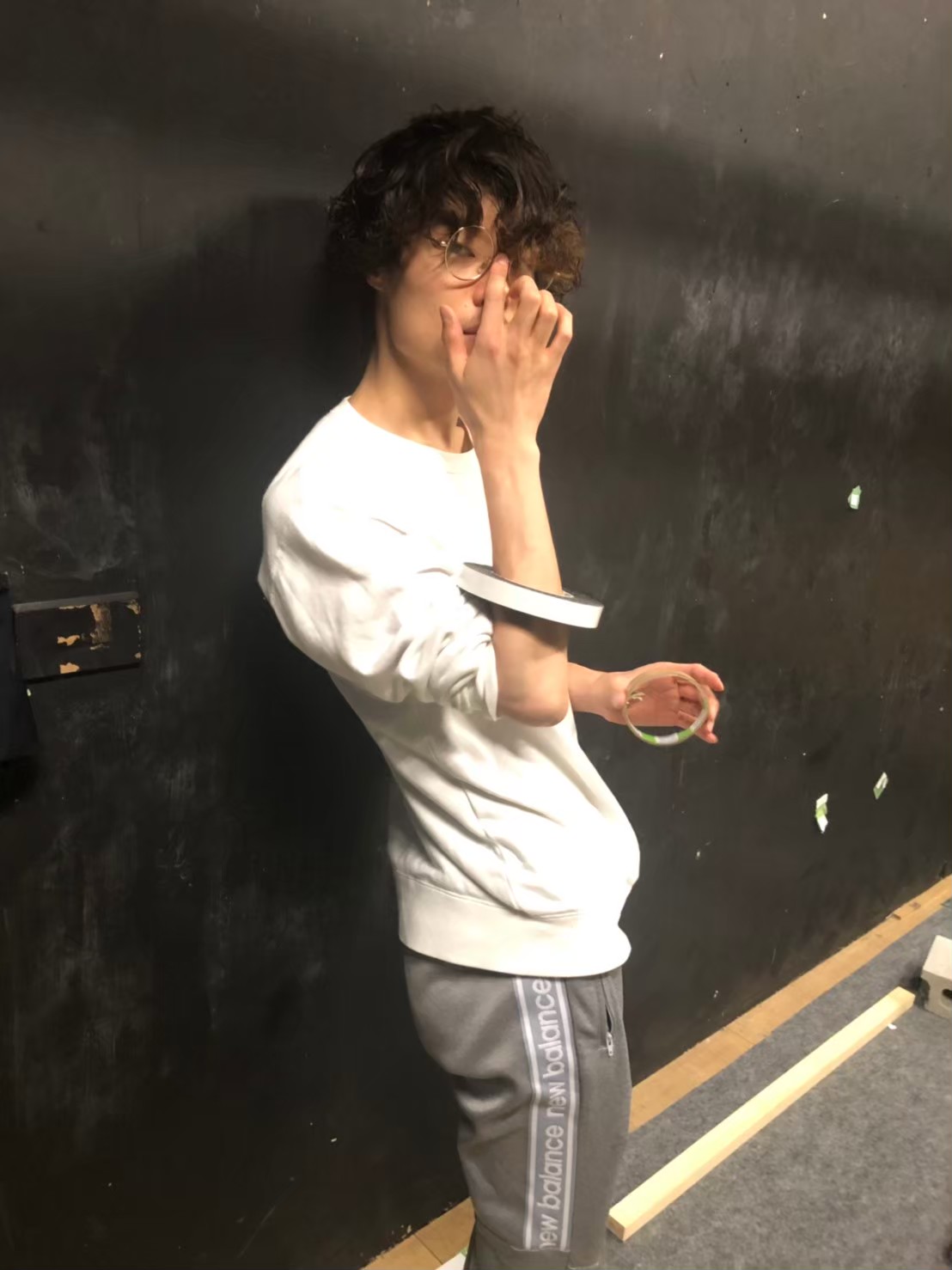 今後の予定
12/12.13.14に110th winter performance 
　　　　　　　　　　　　　　@ファンファーレ東新宿
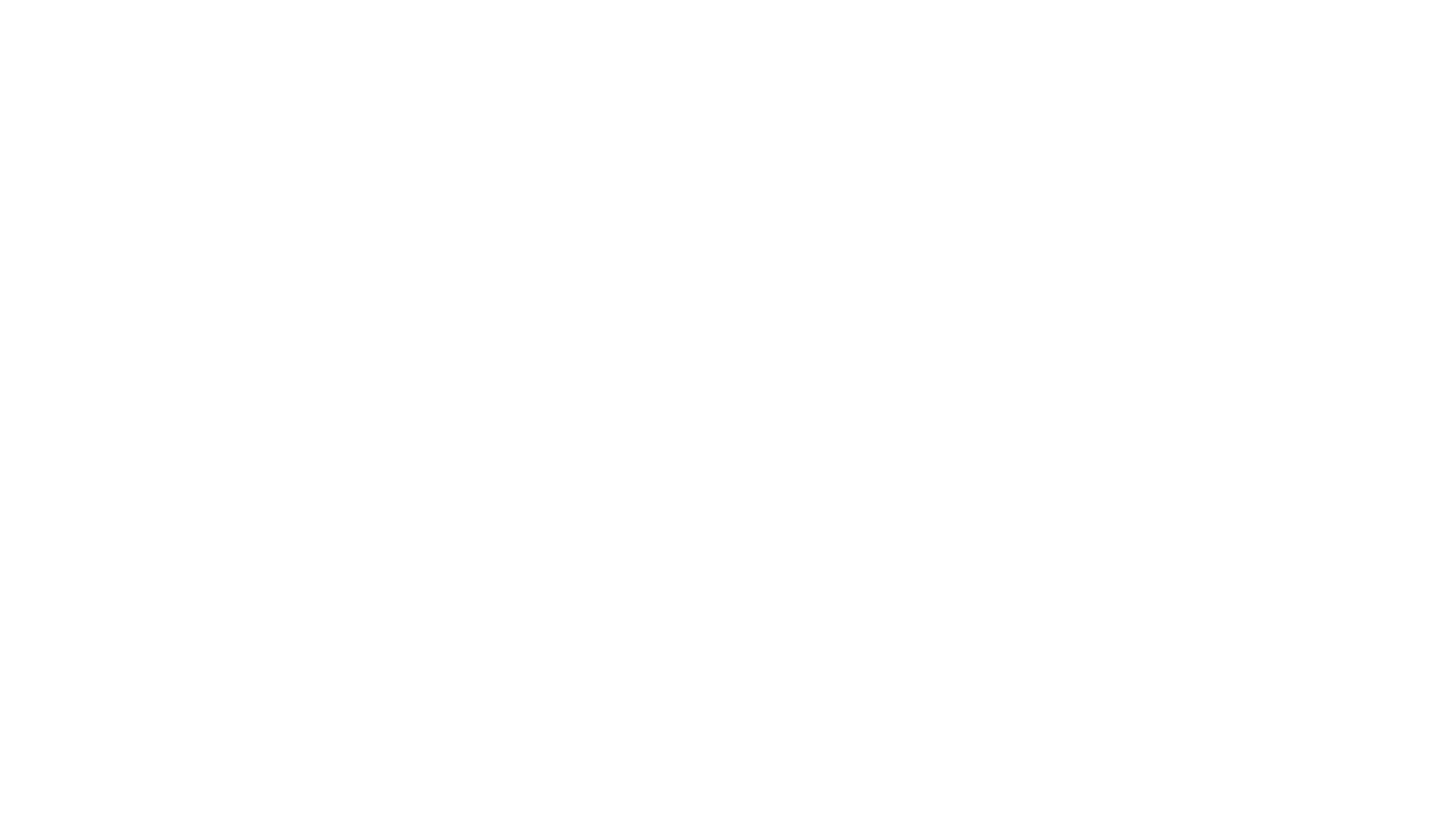 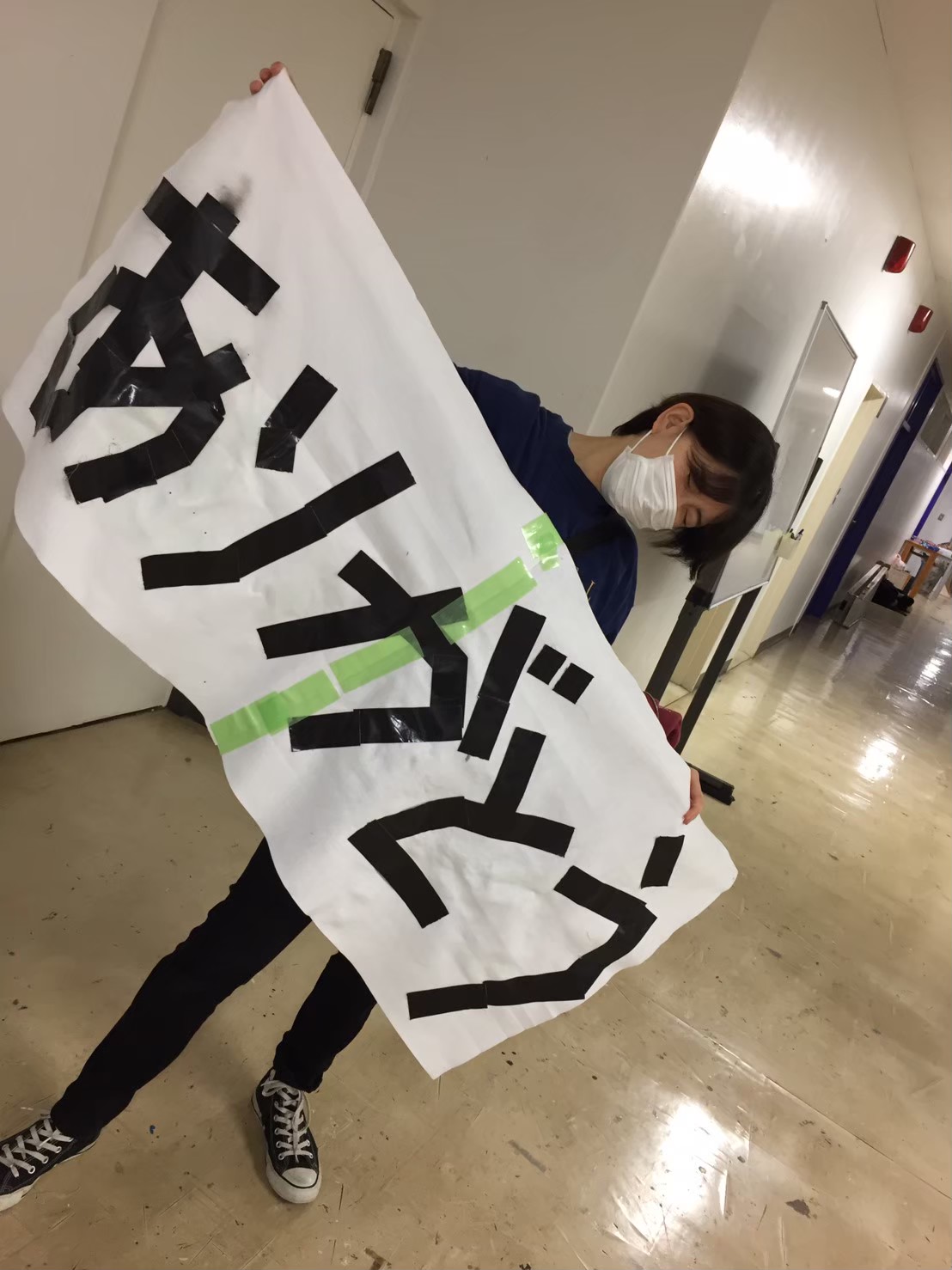 Thank you for watching!